2019 NHATA State Meeting and Clinical Symposium
University of New Hampshire 
Durham, NH
November 23, 2019
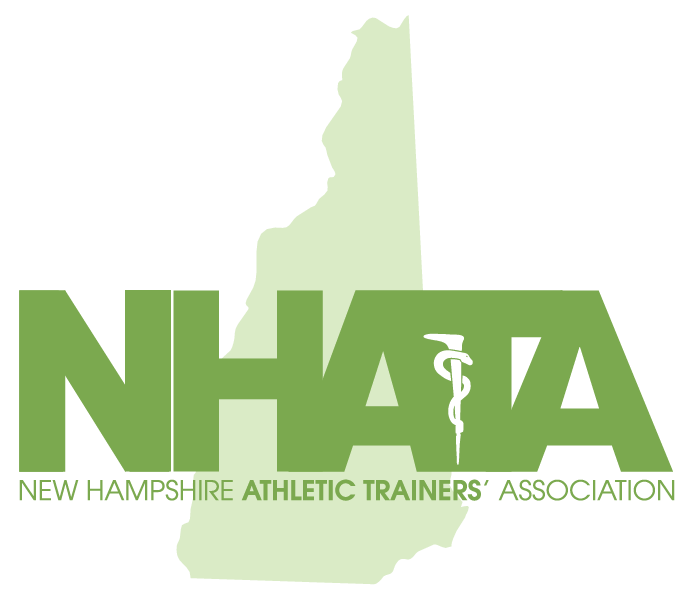 President’s Report
Taxes 2015-2018 and Reinstatement
Important Upcoming Dates:
December 14, 2019: Executive Council Meeting/Holiday Party
January 10-13, Foxwoods Resort & Casino (CT)
NH State Meeting: January 11, 4-5p (Celebrity FG)
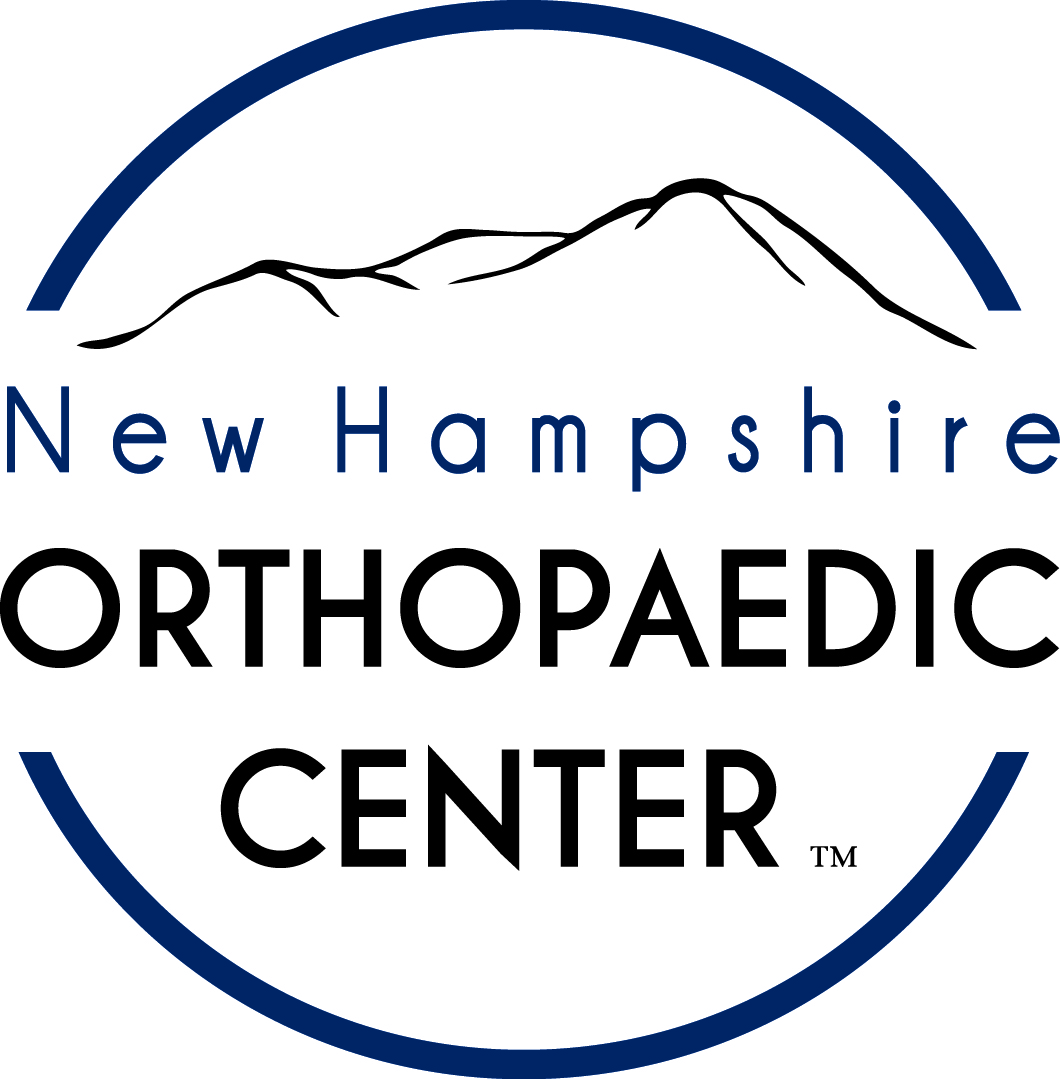 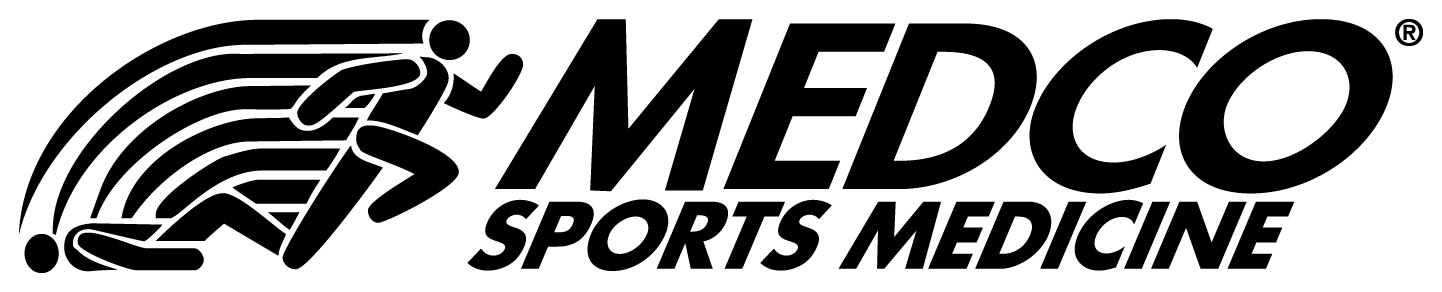 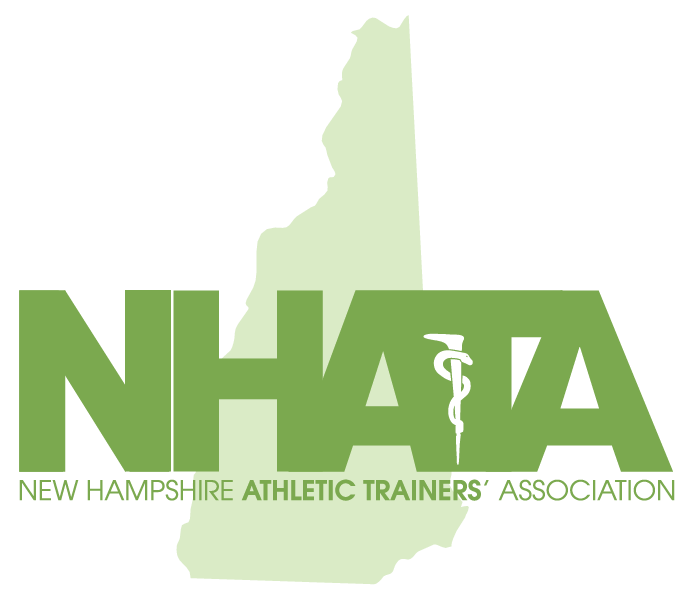 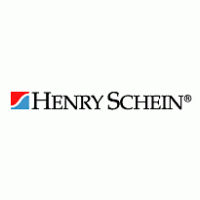 President Elect’s Report
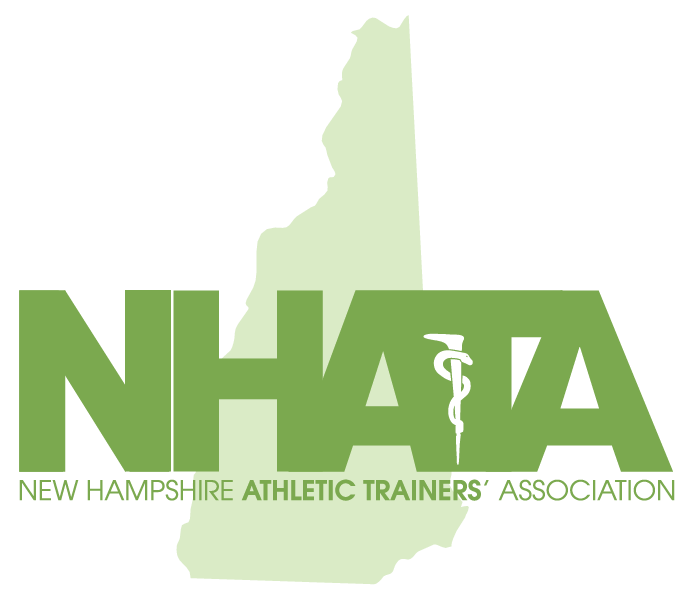 Secretary’s Report
Current NHATA Membership (as of 11/4/19, provided by the NATA)



NHATA Membership option available
Available at NHATA.org
NATA Membership renewals are open now
Voting for NHATA Treasurer and President Elect is open now
 Closes Nov. 29th at 11:59 pm
Multiple committee openings
Email secretary@nhata.org if interested
Executive Council: Oct. minutes vote
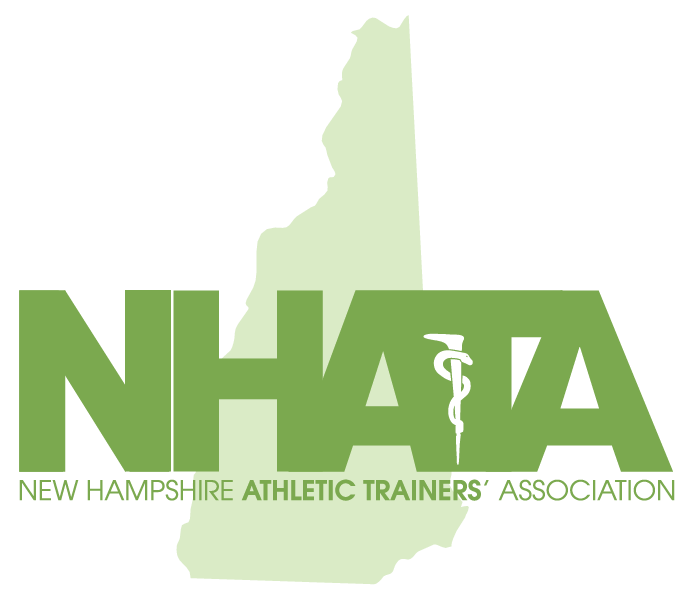 Treasurer’s Report
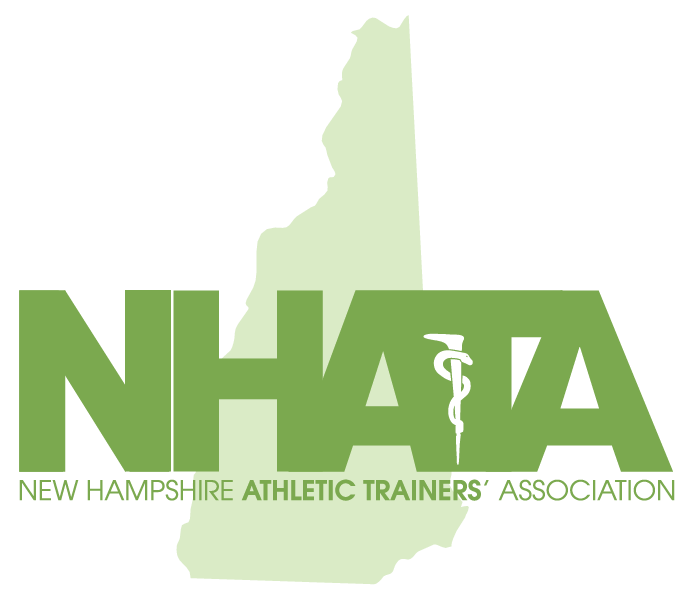 Treasurer’s Report
Remaining in 2019:
+ ~$2,000 in dues disbursement (Pay your invoices plug!)
-  $500 BOC fees
- $1000 Prep & Fees associated with Taxes
- $500 State Meeting & Remaining Misc. Expenses
(Therefore, close out close to current: ~$12K)
2020 Projections
+$6,500 in dues
-$8,150 Legislative Costs
-$2,000 Student Scholarships & Symposium
-$1,000 BOC Fees & CEU hosting
-$2500 Misc. Function Costs (Web Hosting, Awards, P.O. Box, Supplies, tax prep)
$12,000 (2019) + $6,500 (2020 Dues) = $18,500
2020 Unknowns: Fundraiser(s) & NNEATA Conference!
$13,650 (2020 Operating Costs) + Fundraising = Close 2020 +$4,850
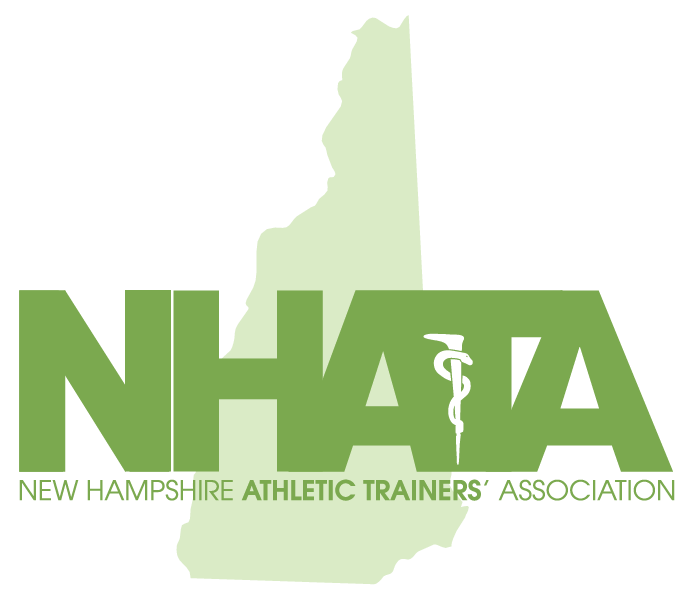 Committee Reports
Social Media
Awards 
Webpage
Governmental Affairs
Student
Secondary School
Young Professionals
Conferences
Golf
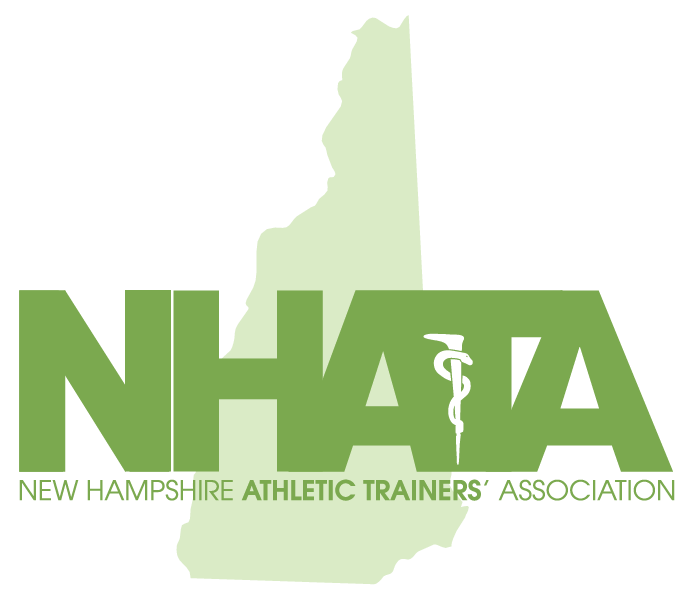 Bylaws
ARTICLE 10.0 
Amendments 

10.1 Substantive Changes. These Bylaws may be altered, amended, supplemented, or repealed after any such changes, approved by the NHATA Officers, are submitted to the membership at a semi-annual meeting, and approved by at least two-thirds (2/3) of the total votes cast. Any changes so approved shall be resubmitted to the NHATA Officers. If the NHATA Officers then approves the changes by a majority vote of the number of Officers then in Office, the changes shall thereupon become effective.       a) Voting on amendments shall be web based.
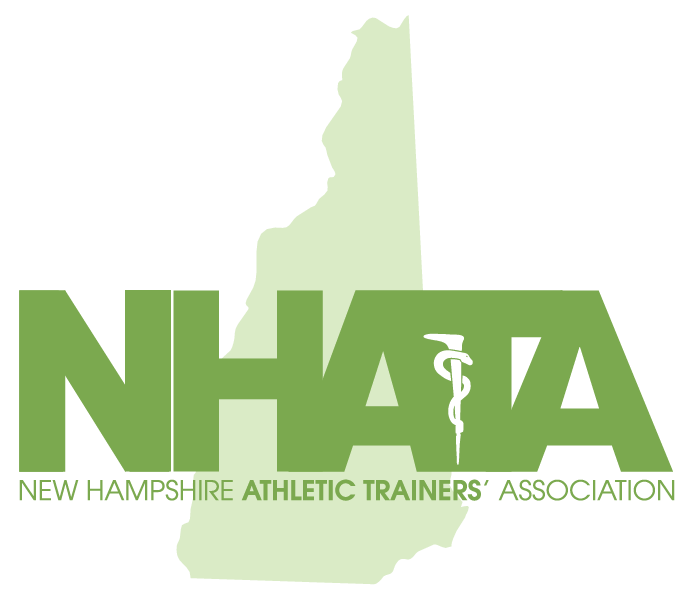 New Hampshire Service Award
Cherie A. Holmes, MD, MSc
The New Hampshire Service Award recognizes non-athletic trainers from various backgrounds who have made outstanding contributions to the profession of athletic training in the state of New Hampshire.
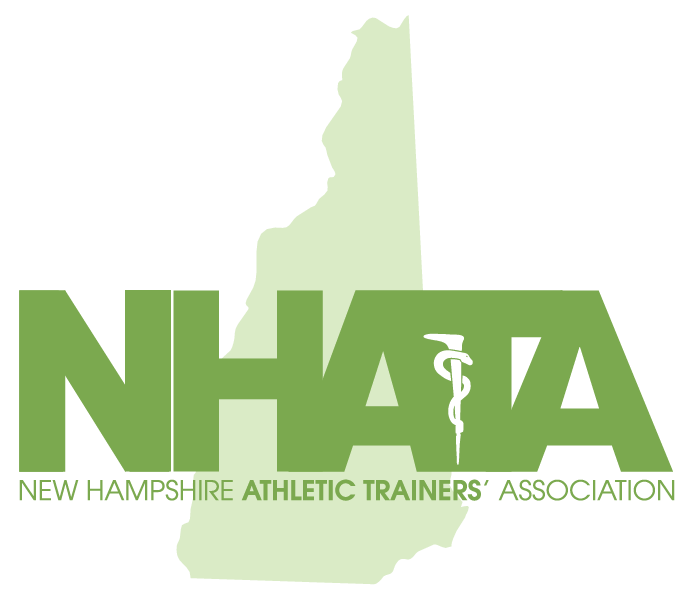 New Hampshire Most Distinguished Athletic Trainer of the Year Award
The New Hampshire Most Distinguished Athletic Trainer of the Year Award recognizes a certified and licensed member of the New Hampshire Athletic Trainers’ Association for their outstanding contributions to the profession of athletic training.
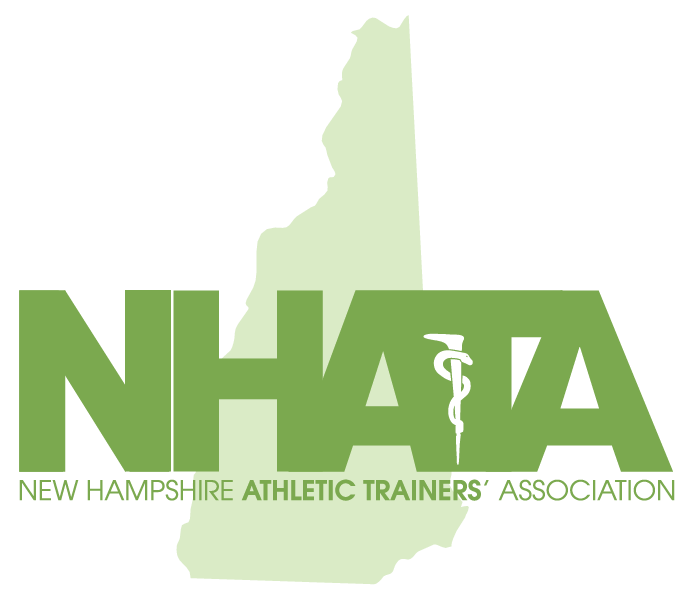 New Business?
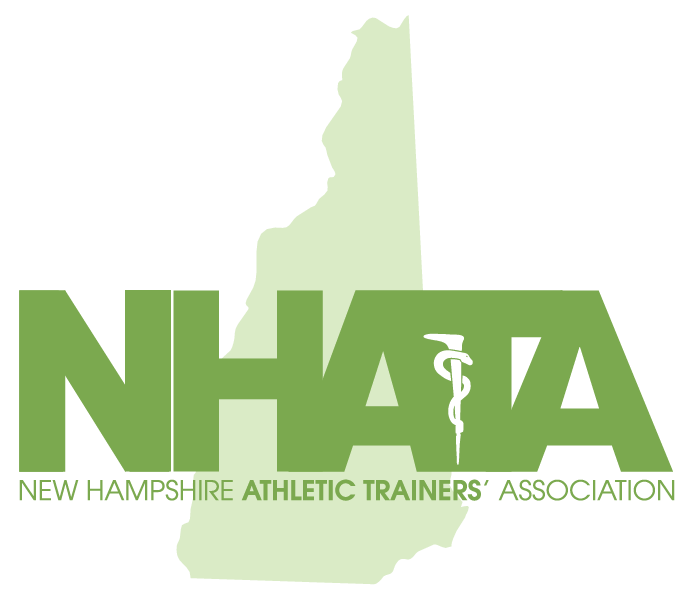 Thank you sponsors!
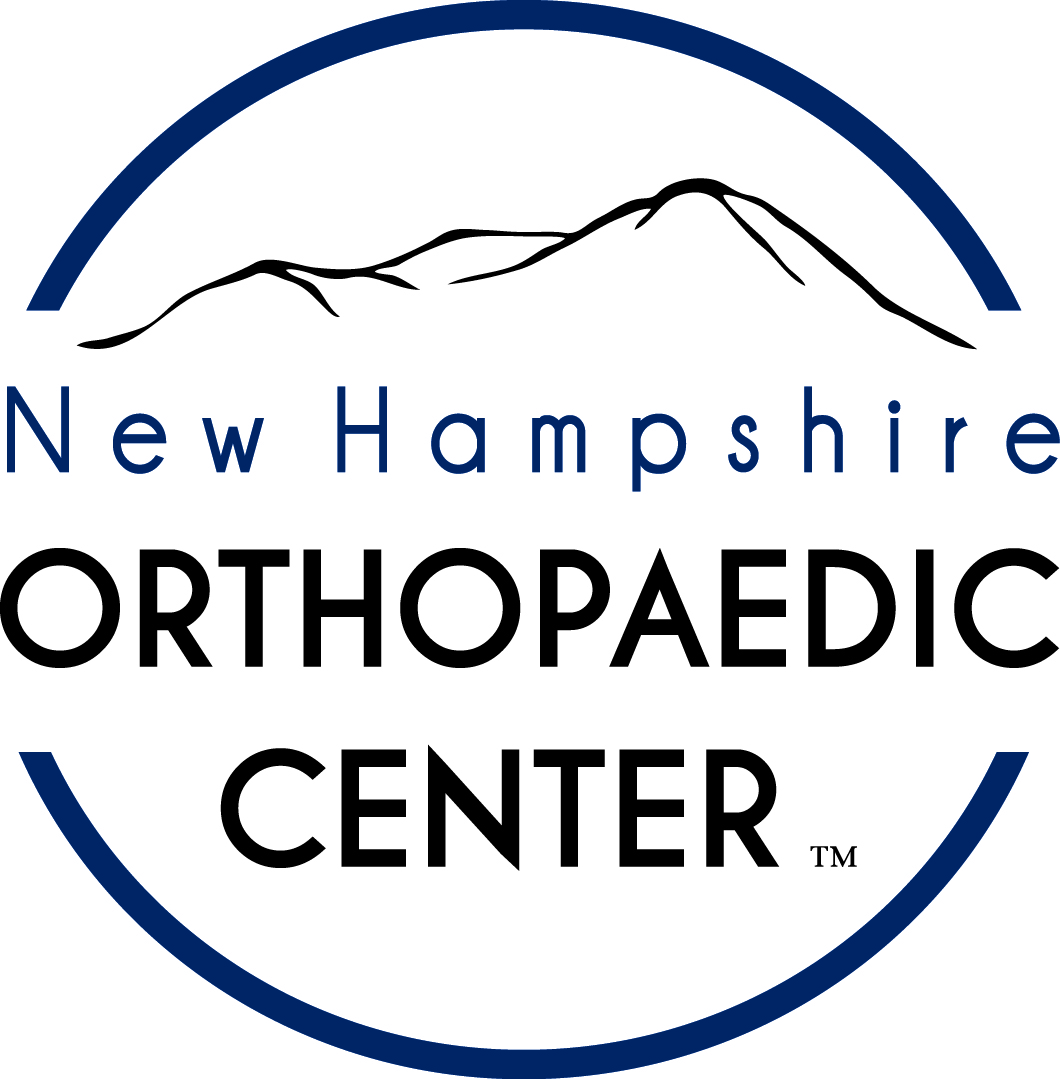 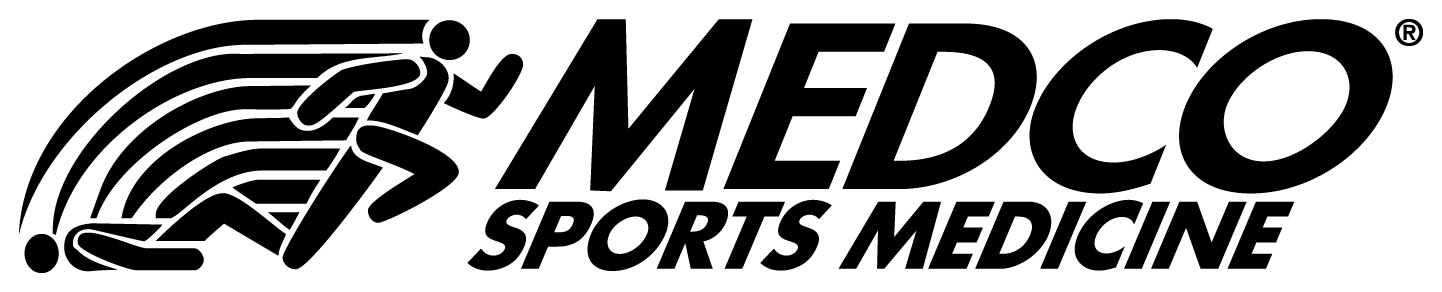 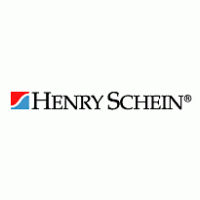 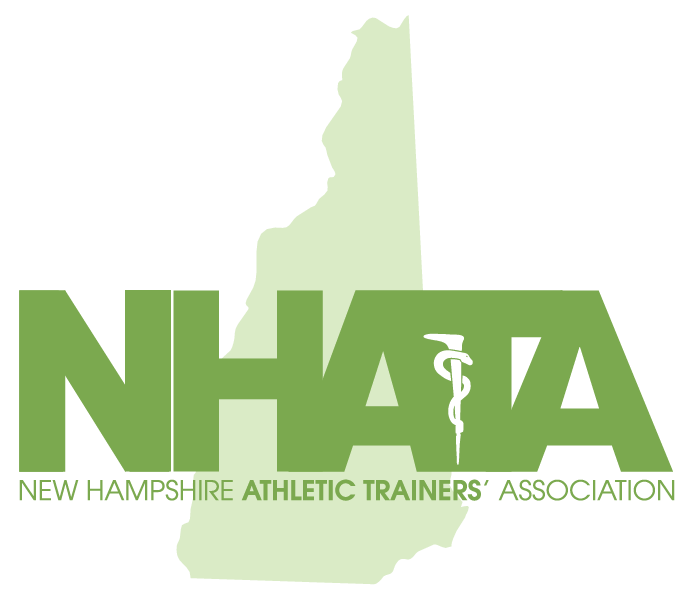